Powerpoint Kursus
Powerpoint - Til Hvad ?
Oplæg til møder
Undervisning
På internettet
Foredrag
Kurser
Undervisning
Powerpoint - Hvorfor
Det er effektivt
Det er spændende for:
Forfatteren
For publikum hvis præsentationen
Er udført med omtanke
Er æstetisk
Har et seriøst indhold
Powerpoint - Hvorledes
Som præsentation på computer
Som udskrifter på OHP
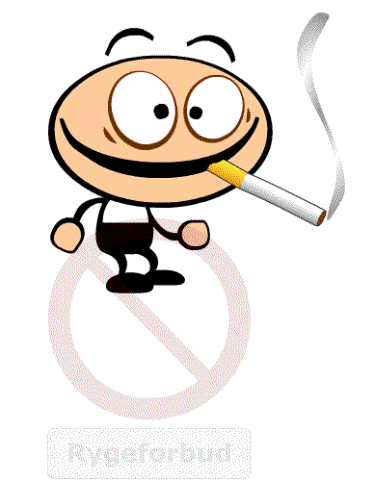 Øvelse gør mester
Undlad mange effekter
Brug få ord
Powerpoint - Husk !